SENTENCE COMPOSING JOURNALS
Infinitive Phrases
Infinitive Phrase
DIRECTIONS 
Copy the Definition and Rules into your own notes to use as a future reference.
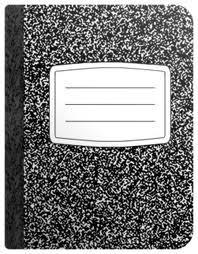 DEFINITION
DEFINITION
An Infinitive Phrase is a verbal that always begins with to plus a verb:  to sing, to read, to linger, to laugh, to sigh, etc.

Infinitives can name something (like nouns), describe something (like adjectives), or give a reason for something (like adverbs).

Examples: 
1.  Noun Infinitive: To make it to the final round of the playoffs was the team’s main goal.  (The infinitive names the team’s goal).

2.  Adjective Infinitive:  The coach emphasized the need to make it to the final round of the playoffs. (The infinitive describes the need).

3.  Adverb Infinitive:  The team worked overtime to make it to the final round of the playoffs.  (The infinitive gives the reason the team worked overtime).
Infinitive Phrase
DEFINITION
DIRECTIONS 
Copy the Definition and Rules into your own notes to use as a future reference.
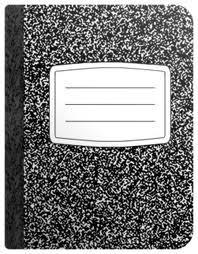 Sentences can contain single or multiple infinitives:

Single Infinitives:  

To get his feet wet in such a freezing temperature meant trouble or danger.

Suddenly, she had an almost overwhelming desire to see what was behind the other doors and down the other corridors.

Multiple Infinitives:
At nine o’clock Earth started to explode, to catch fire, and to burn.

It was the time to accomplish his mission or to fail.
Infinitive Phrase
DIRECTIONS 
Read each of the following sets of sentences and note which adds detail and style to the sentences.
DEFINITION
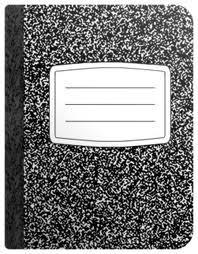 1a.  Back through the vegetable garden he went, and he paused for a moment, but he was not happy about it.
1b.  Back through the vegetable garden he went, and he paused for a moment to smash a green muskmelon with his heel, but he was not happy about it.



2a.  She lingered a moment or two.
2b.  She lingered a moment or two to bathe her own face with the cool water and to smooth her hair.
Infinitive Phrase
PRACTICE 1A MATCHING
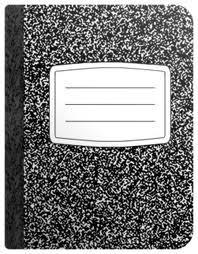 DIRECTIONS
STEP 1:  Match the Sentence with the infinitive phrase that fits best.  Write down your Answers.
1.  My mother told me about dressing in her best party clothes on Saturday night and going to the town’s plaza _____________. 
Ortiz Cofer, “The Myth of the Latin Woman”
2. ___________________, they went in single file, with Frodo leading.     
J.R.R. Tolkien, The Lord of the Rings: The Fellowship of the Rings
3.  When Ulysses S. Grant and Robert E. Lee met in the parlor of a modes house on April 9, 1865, _______________, a great chapter in American life came to a close, and a great new chapter began.
Bruce Catton, “Grant and Lee: A Study in Contrasts”
4.  The trick of growing up is _______________________________.
Keith Donohue, The Stolen Child
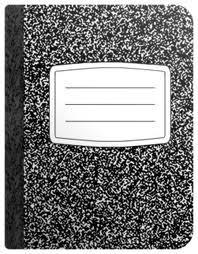 Infinitive Phrase
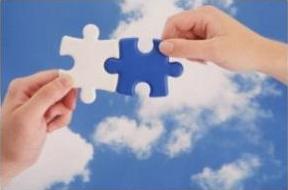 DIRECTIONS
Check your answers.
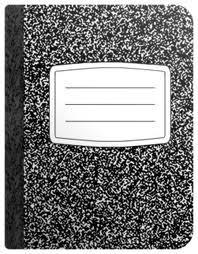 ANSWER
1D – 2A– 3C – 4B
PRACTICE 1B MATCHING
1.  My mother told me about dressing in her best party clothes on Saturday night and going to the town’s plaza to promenade with her girlfriends in front of the boys they liked. 
Ortiz Cofer, “The Myth of the Latin Woman”
2.  To prevent their getting separated and wandering in different directions, they went in single file, with Frodo leading.
J.R.R. Tolkien, The Lord of the Rings: The Fellowship of the Rings
3.  When Ulysses S. Grant and Robert E. Lee met in the parlor of a modes house on April 9, 1865, to work out the terms for surrender of Lee’s Army of Northern Virginia, a great chapter in American life came to a close, and a great new chapter began.
Bruce Catton, “Grant and Lee: A Study in Contrasts”
4.  The trick of growing up is to remember to grow.
Keith Donohue, The Stolen Child
Infinitive Phrase
DIRECTIONS
Identify the infinitive phrase in the sentence and scrambled list.  Next, unscramble and write out the sentence parts to imitate the model.  Finally, write your own imitation of the model and identify the infinitive phrase.
PRACTICE 2A UNSCRAMBLING
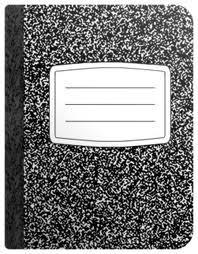 MODEL SENTENCE
I wanted to explain that I’d hunted for him in the evening and to apologize for not having known him in the garden.
F. Scott Fitzgerald, The Great Gatsby
Infinitive Phrase
PRACTICE 2B UNSCRAMBLING
DIRECTIONS
Check your answer including the correct punctuation and capitalization.  
Now share your answer with the person next to you. .  ☺
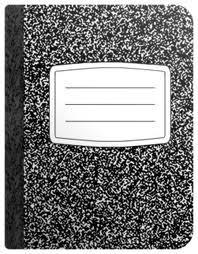 ANSWER
D - A - C- B
MODEL SENTENCE
I wanted to explain that I’d hunted for him in the evening and to apologize for not having known him in the garden.
F. Scott Fitzgerald, The Great Gatsby
Fredericka began
to lie that she’d waited for the letter for a month
and to rationalize
for not having opened it during her vacation.
Infinitive Phrase
PRACTICE 3A COMBINING
DIRECTIONS
STEP 1:  Copy the model into your journal, underlining the Infinitive phrase.
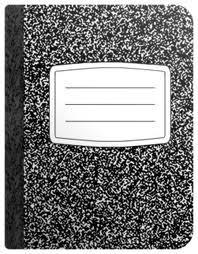 MODEL SENTENCE
To avoid embarrassment and to make the job easier, all students quickly learned certain interviewing techniques.
Michael Crichton, Travels
STEP 2:  Now, combine the list of sentences below into one sentence that imitates the model.  Write that new sentence into your notes.  You may omit some words and or change punctuation marks.  Underline the Infinitive Phrase.
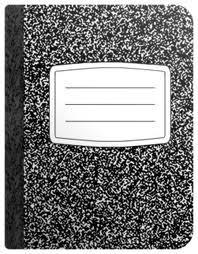 SENTENCES TO COMBINE
The first purpose was to garner respect.
And the second purpose was to make his employees happier.
To achieve those two purposes, the boss periodically distributed compliments.
The compliments were appropriate, and they were earned.
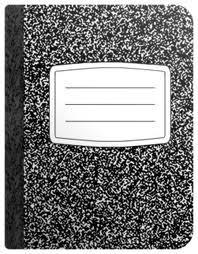 STEP 3:  Finally, compose your own original imitation of the model and identify the Infinitive Phrase by underlining it.
Infinitive Phrase
DIRECTIONS
Check your answers including the correct punctuation and capitalization.
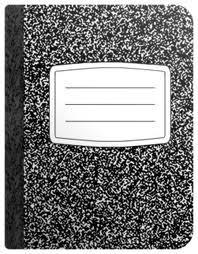 PRACTICE 3B COMBINING
MODEL SENTENCE
To avoid embarrassment and to make the job easier, all students quickly learned certain interviewing techniques.
Michael Crichton, Travels 

.
ANSWER - COMBINED SENTENCES
To garner respect and to make his employees happier, the boss periodically distributed appropriate compliments.
ASSESSMENTWrite two sentences that use infinitive phrases and turn them into the inbox.